স্বাগতম
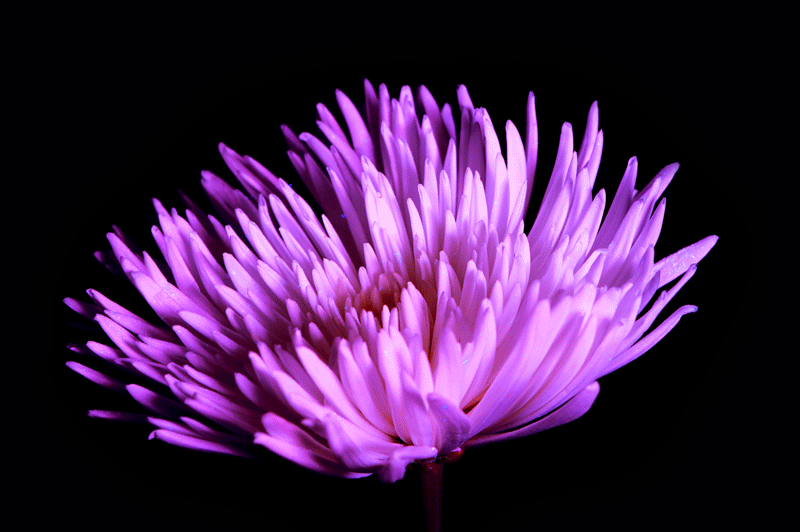 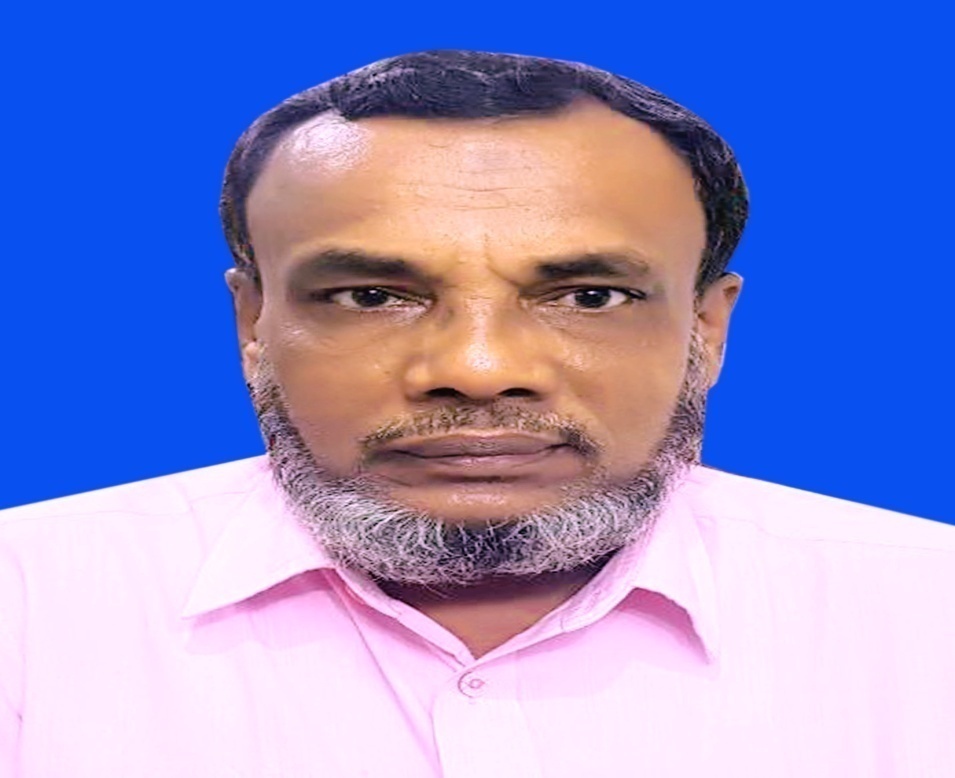 মোঃ আমির হোসেন 
প্রধান শিক্ষক 
পাল্লা মাহবুব আদর্শ উচ্চ বিদ্যালয় 
পাল্লাবাযার –চাটখিল –নোয়াখালী ।
মোবাইলঃ০১৩০৯১০৭২৬১ 
স
শীত
পিথাগোরাসের উপপাদ্য
                            অধ্যায়ঃ ১৫
                             উপপাদ্য-৩৯
বিষয়ঃ গণিত
৯ম/১০ম শ্রেণি
সময়ঃ ৫০ মিনিট
পিথাগোরাসের
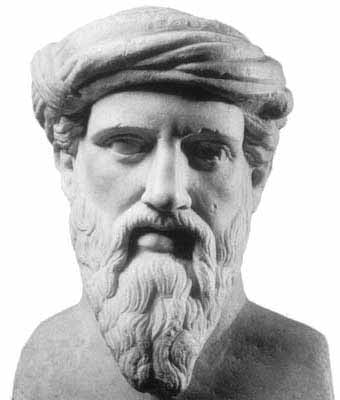 পিথাগোরাস
পিথাগোরাসের সুত্রঃ-
সমকোণী ত্রিভুজের অতিভুজের উপর অঙ্কিত বর্গক্ষেত্রের ক্ষেত্রফল অপর দুই বাহুর উপর অঙ্কিত বর্গক্ষেত্রদ্বয়ের ক্ষেত্রফলের সমষ্টির সমান।
[Speaker Notes: Nayan Das. Cell: 01712765632]
শিখনফল
এই পাঠ শেষে শিক্ষার্থীরা………
১। পিথাগোরাসের উপপাদ্যটি বলতে পারবে।
২। পিথাগোরাসের উপপাদ্যটি প্রমাণ করতে পারবে।
৩। উপপাদ্যটির ব্যবহারিক প্রয়োগ করতে পারবে।
H
G
K
C
F
B
M
A
E
D
L
[Speaker Notes: Nayan Das. Cell: 01712765632]
H
G
প্রমাণঃ  Δ CAD ও Δ BAF এ
K
C
F
[বর্গক্ষেত্র ACGF এর বাহু ]
CA = AF
B
M
A
AD = AB
[বর্গক্ষেত্র ABED এর বাহু ]
E
D
L
H
G
K
C
F
B
M
A
E
D
L
H
Δ CAD ও আয়তক্ষেত্র ADLM একই ভূমি AD এর উপর অবস্থিত।
G
K
C
F
B
M
A
E
D
L
H
এবং AD ও CL সমান্তরাল রেখাদ্বয়ের মধ্যে অবস্থিত।
G
আয়তক্ষেত্র ADLM = 2 Δ CAD
K
C
F
B
M
A
E
D
L
H
Δ BAF ও বর্গক্ষেত্র ACGF একই ভূমি AF এর উপর অবস্থিত।
G
K
C
F
B
M
A
E
D
L
H
এবং AF ও BG সমান্তরাল রেখাদ্বয়ের মধ্যে অবস্থিত।
G
বর্গক্ষেত্র ACGF = 2 Δ BAF
K
C
F
B
M
A
E
D
L
H
আয়তক্ষেত্র ADLM = 2 Δ CAD ….(i)
বর্গক্ষেত্র ACGF = 2 Δ BAF
G
বর্গক্ষেত্র ACGF = 2 Δ BAF = 2 Δ CAD ….(ii)
K
C
(i) ও (ii) নং হতে

আয়তক্ষেত্র ADLM = বর্গক্ষেত্র ACGF ….(iii)
F
অনুরূপভাবে C, E ও A, K যোগ করে প্রমাণ করা যায় যে, 
আয়তক্ষেত্র BELM = বর্গক্ষেত্র BCHK ……(iv)
B
M
A
(iii) ও (iv) নং যোগ করে, 
আয়তক্ষেত্র (ADLM +BELM) = 
বর্গক্ষেত্র ACGF + বর্গক্ষেত্র BCHK
E
D
L
H
আয়তক্ষেত্র (ADLM +BELM) = 
বর্গক্ষেত্র ACGF + বর্গক্ষেত্র BCHK
G
K
C
F
বর্গক্ষেত্র ABED = 
বর্গক্ষেত্র ACGF + বর্গক্ষেত্র BCHK
B
M
A
অর্থাৎ, AB2 = AC2 + BC2 ( প্রমাণিত )
E
D
L
দলগত কাজ
একটি সমকোণী ত্রিভুজ অঙ্কন কর এবং এর প্রতেক্যটি বাহুর উপর বর্গক্ষেত্র অঙ্কন কর ।
[Speaker Notes: নয়ন দাশ । সহকারী শিক্ষক (বিজ্ঞান)।মোবাইল নংঃ ০১৭১২৭৬৫৬৩২]
মূল্যায়ন
[Speaker Notes: নয়ন দাশ । সহকারী শিক্ষক (বিজ্ঞান)।মোবাইল নংঃ ০১৭১২৭৬৫৬৩২]
বাড়ির কাজ
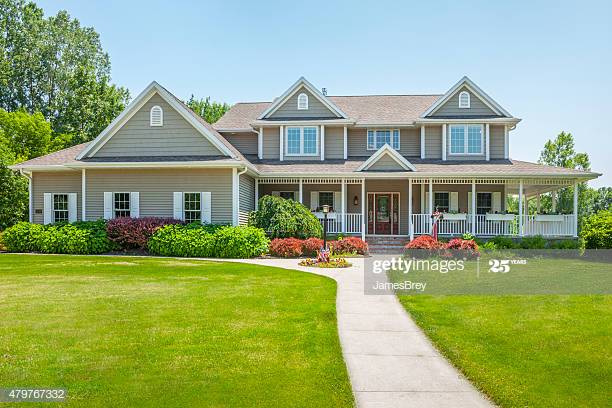 পিথাগোরাসের উপপাদ্যটি প্রমাণ কর।
ধন্যবাদ
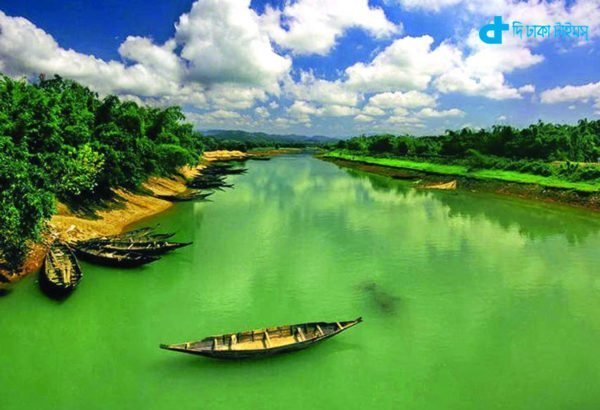